الفصل
٦
صفحة         ٤٢
الجمع
(٦-٦) تكوين الأعداد ٤، ٥ ، ٦
نشاط
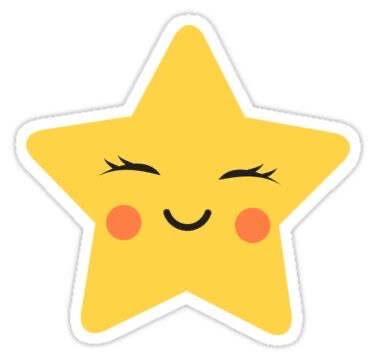 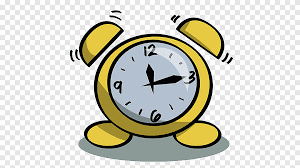 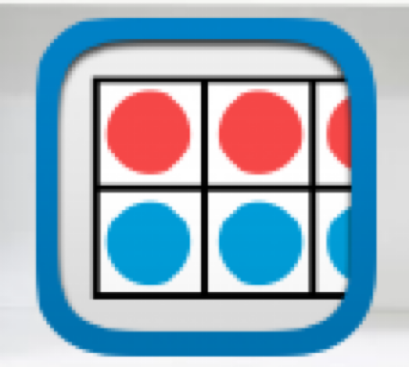 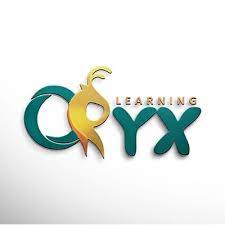 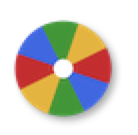 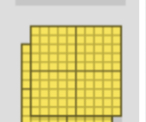 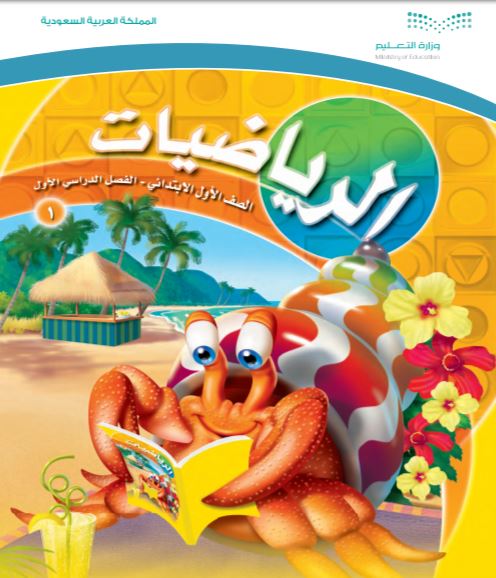 فكرة الدرس
عرض بصري
..
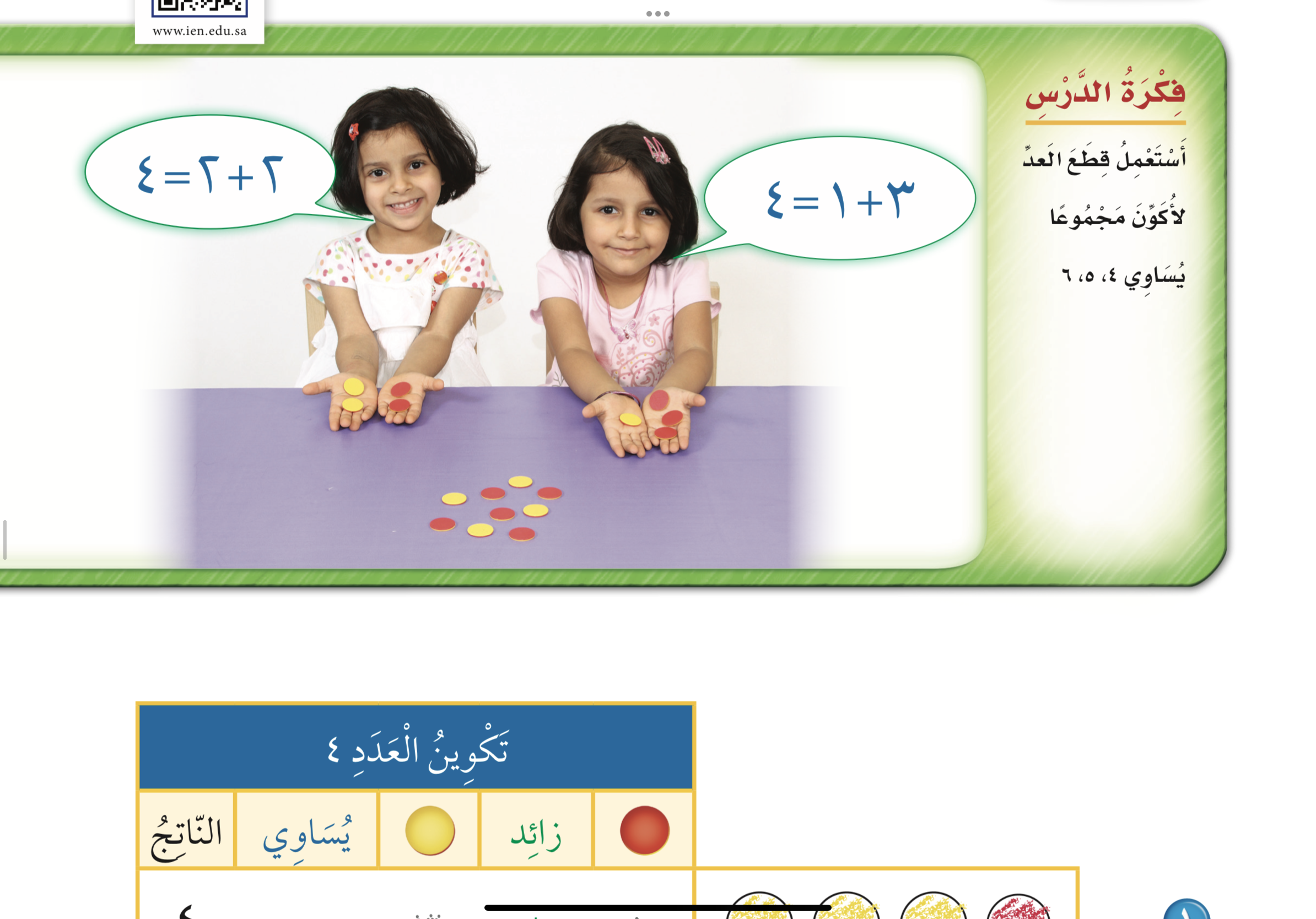 نشاط
فكرة الدرس
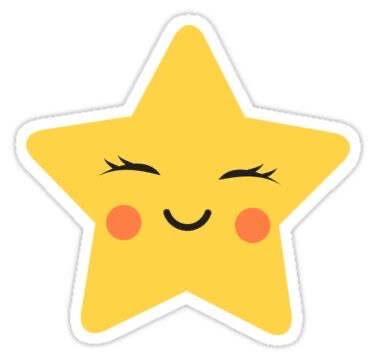 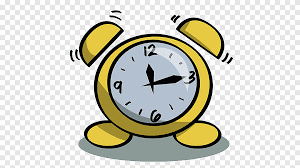 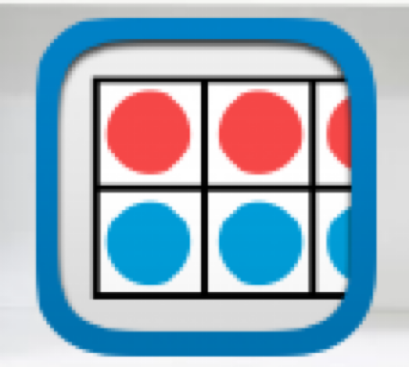 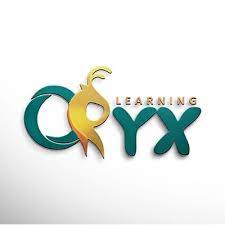 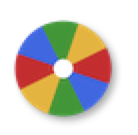 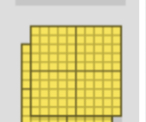 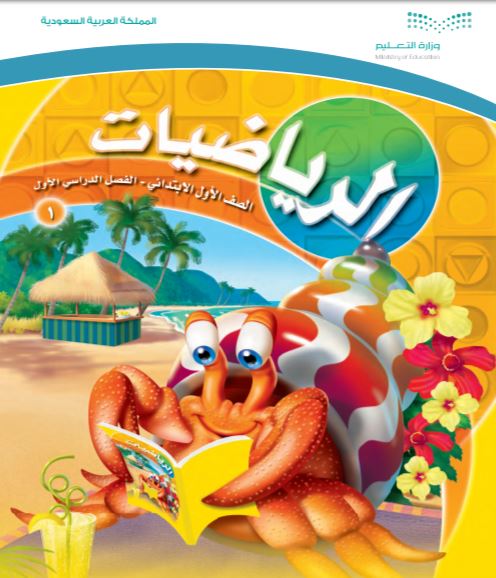 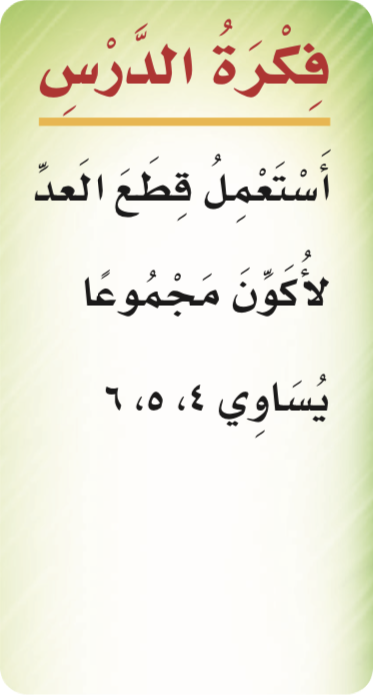 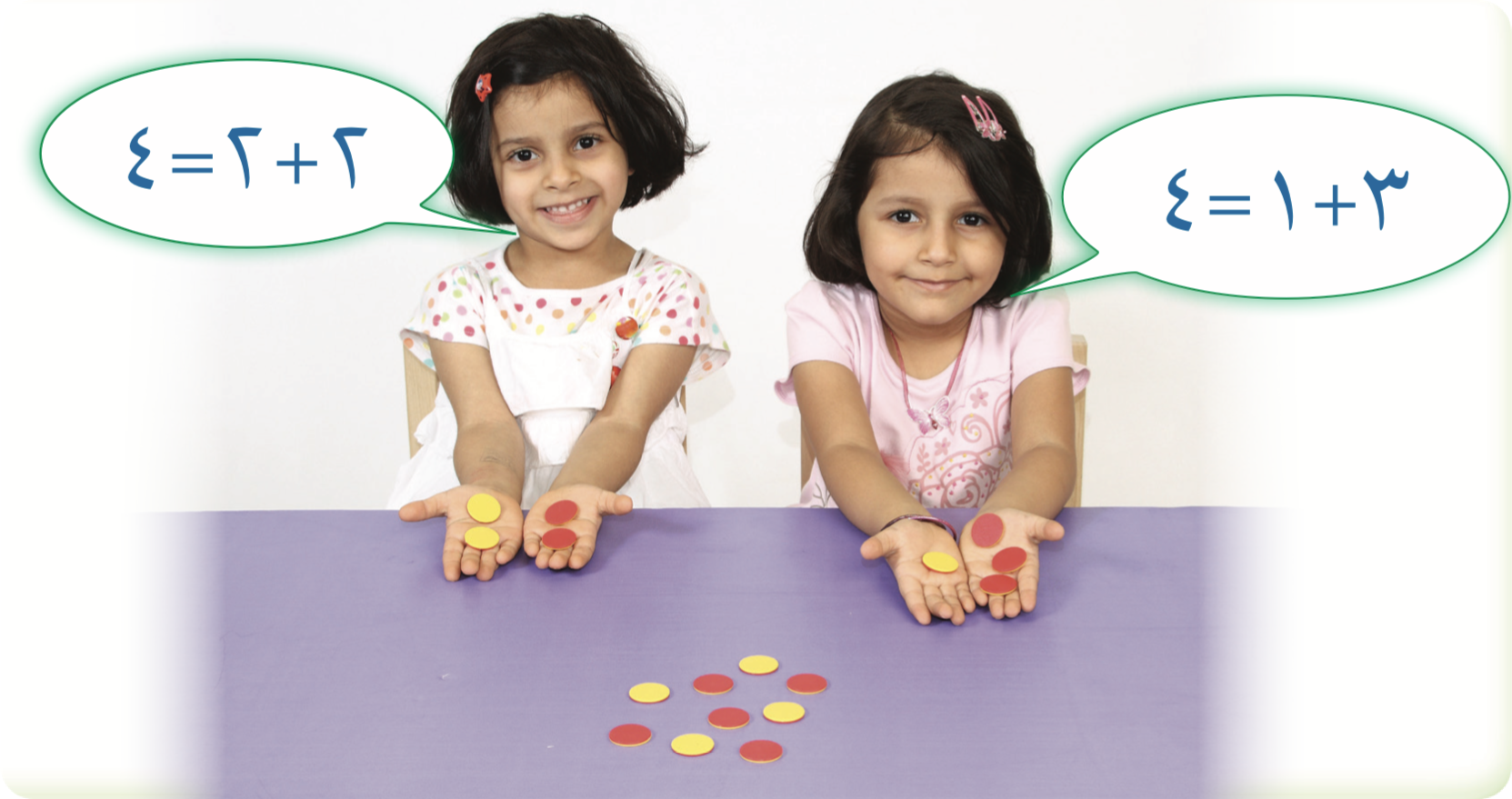 نشاط
التمارين
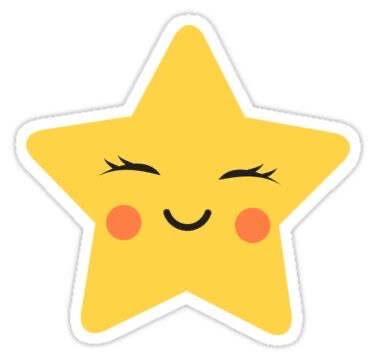 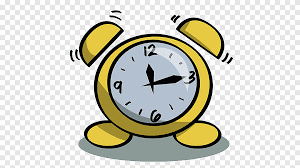 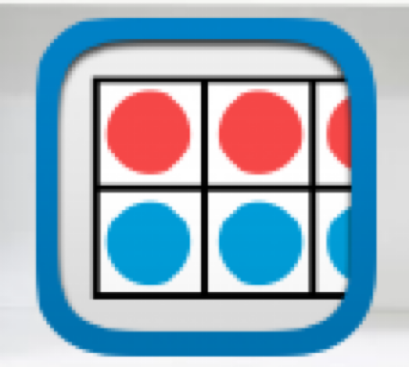 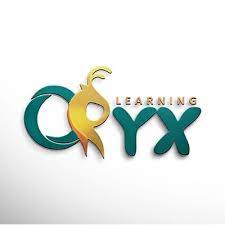 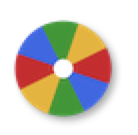 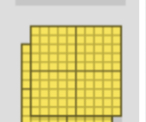 تمرين
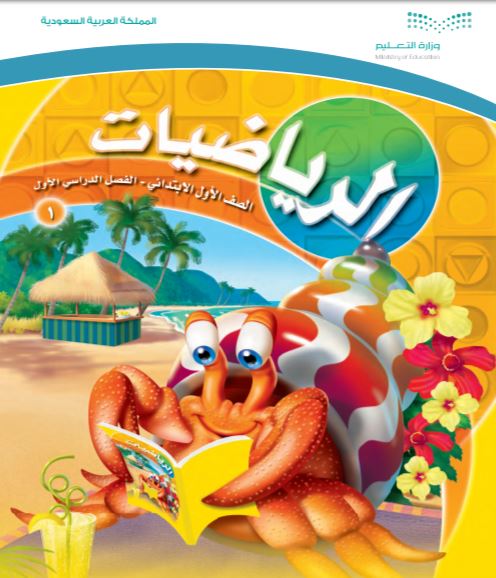 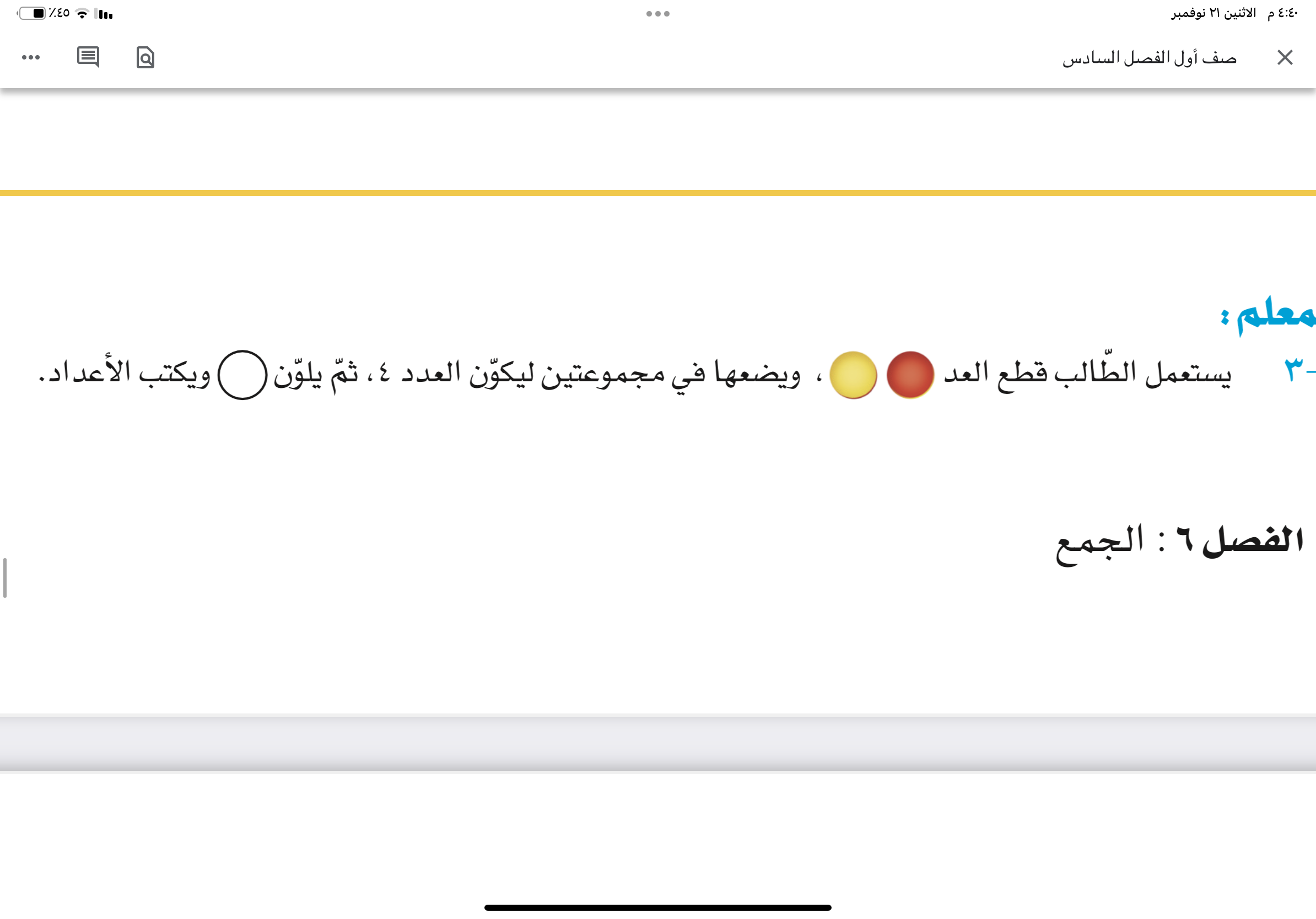 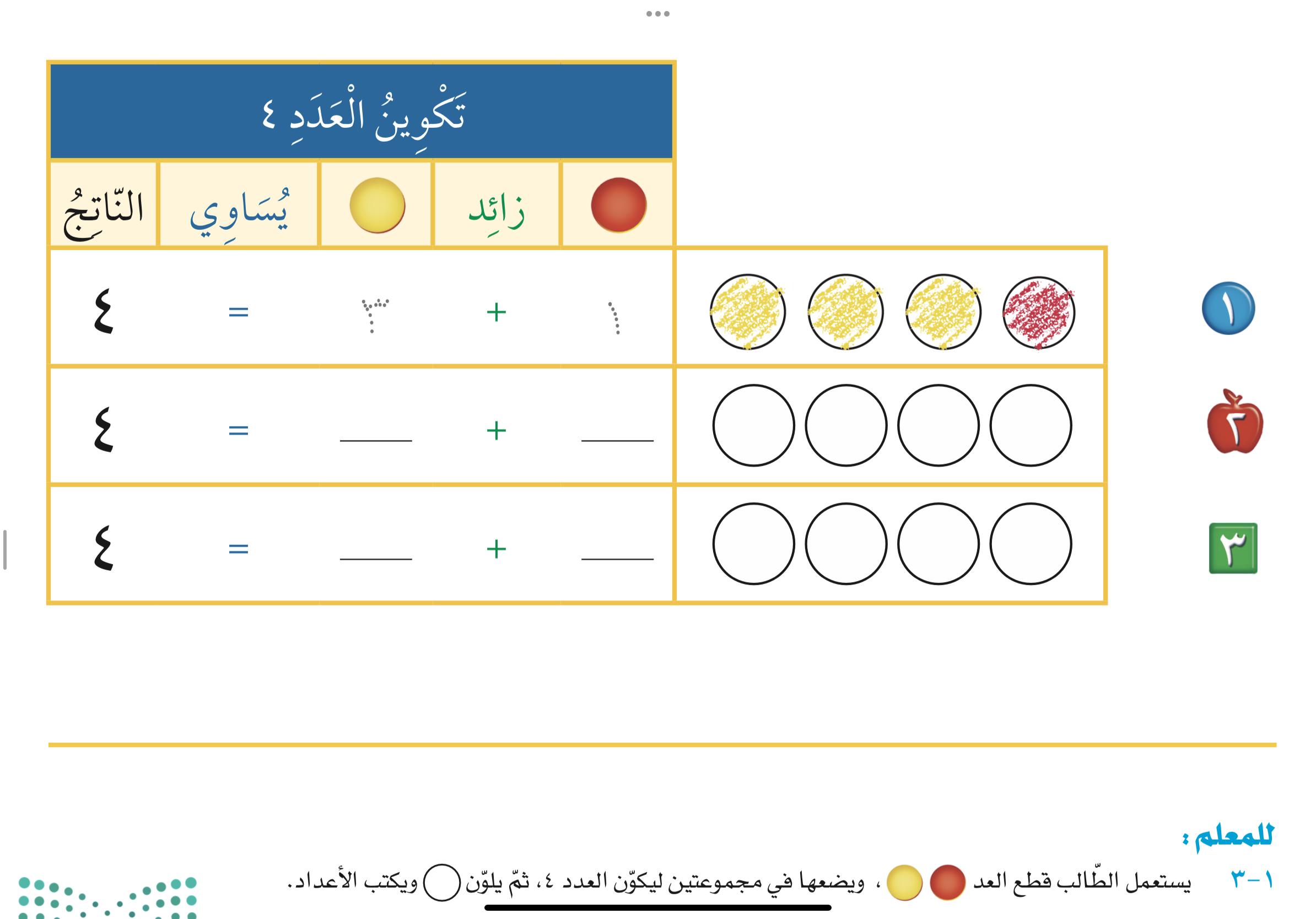 نشاط
التمارين
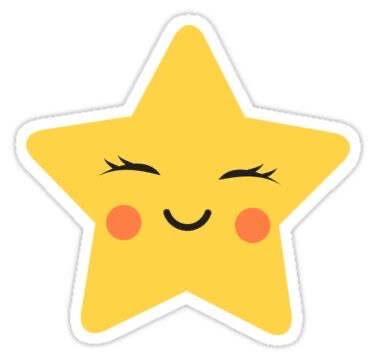 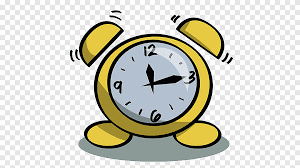 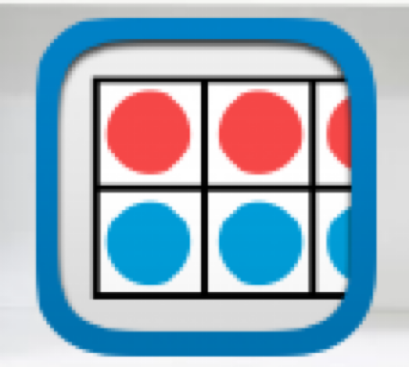 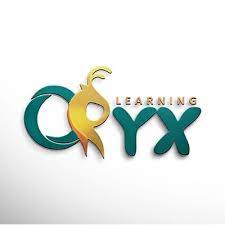 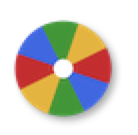 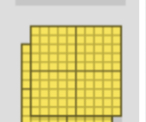 تمرين
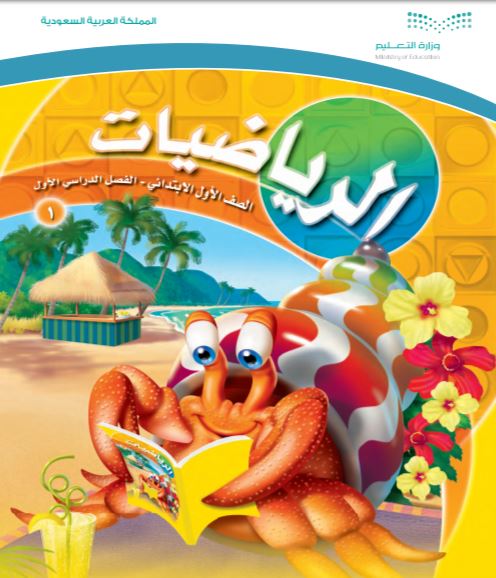 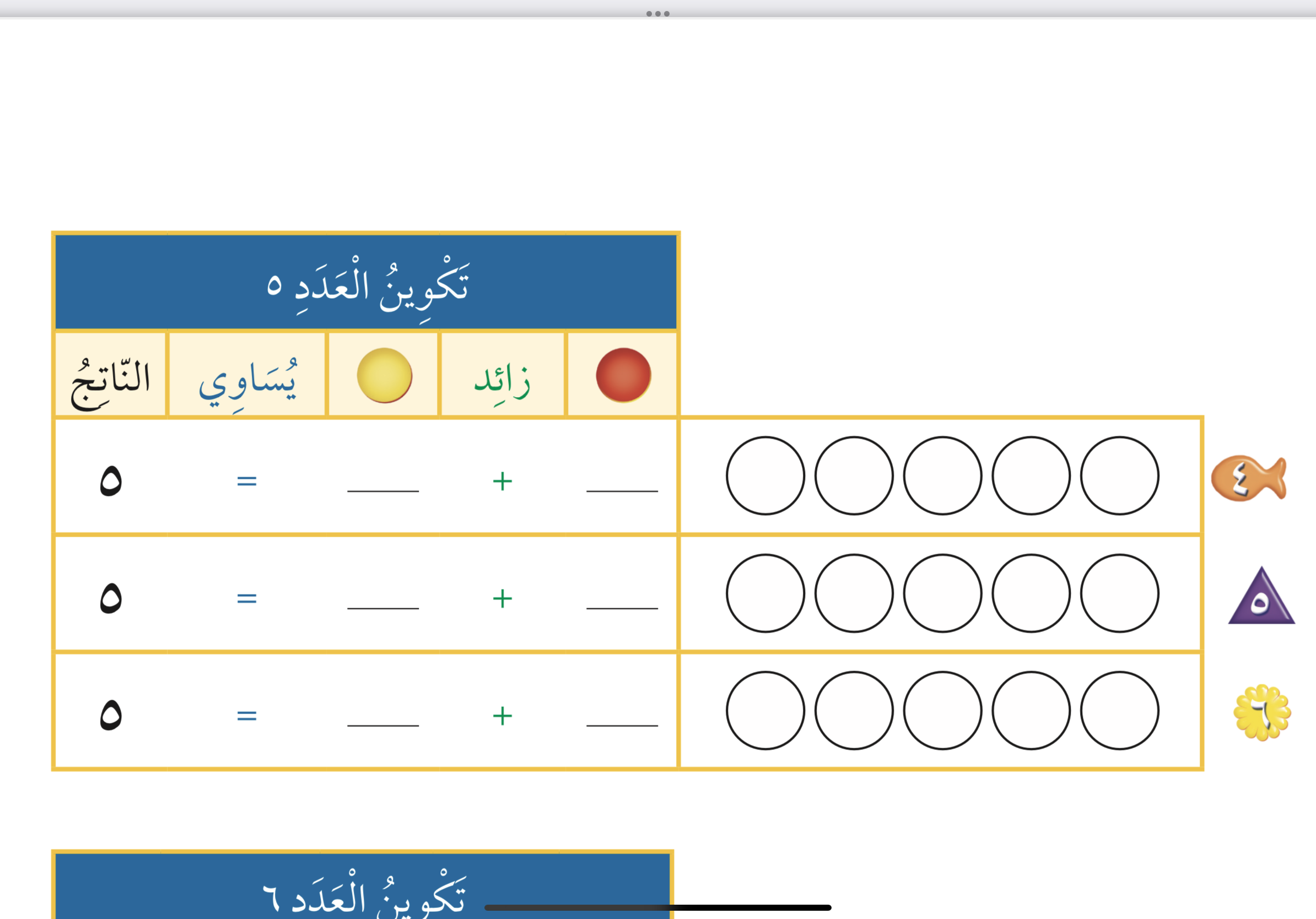 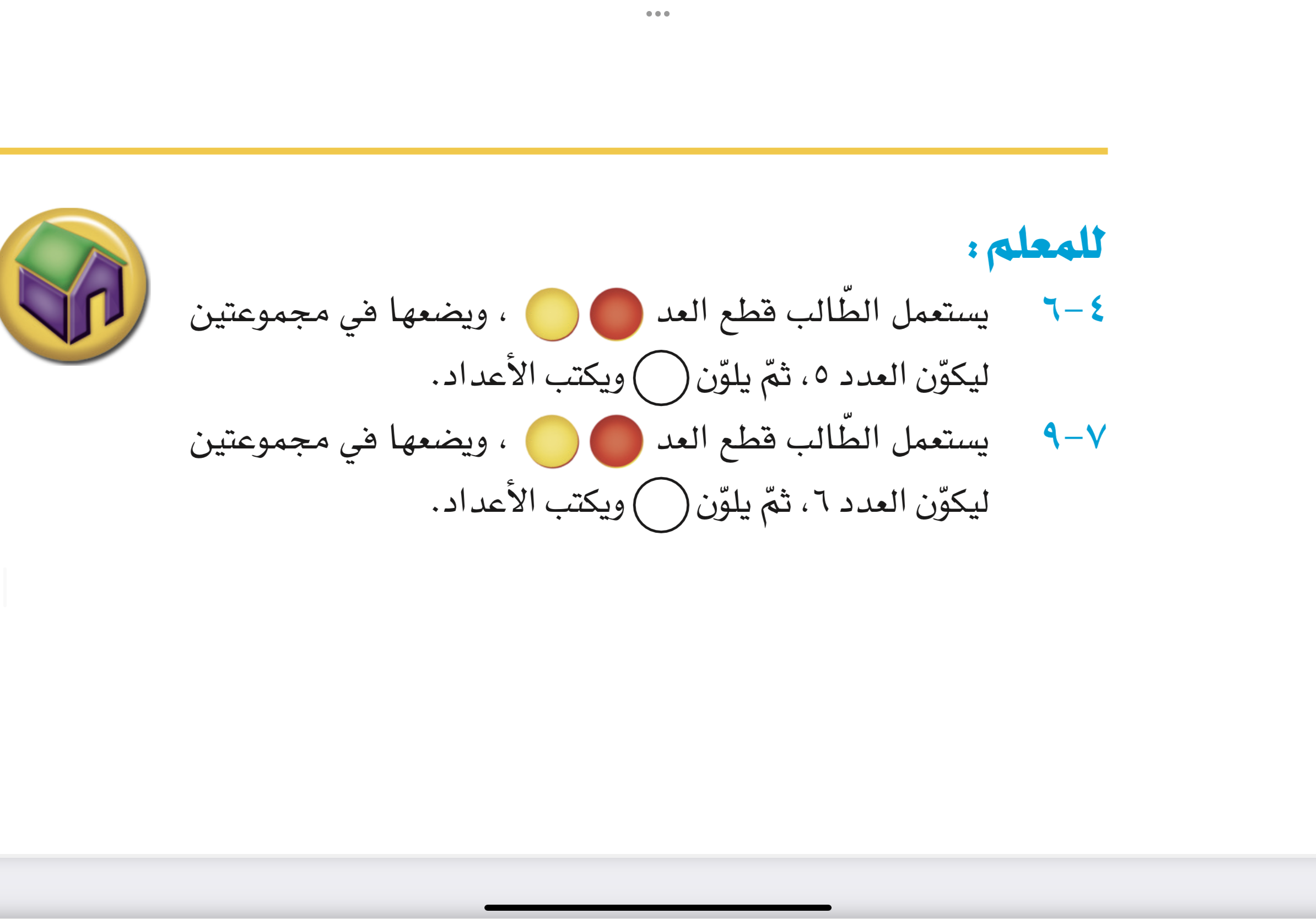 نشاط
التمارين
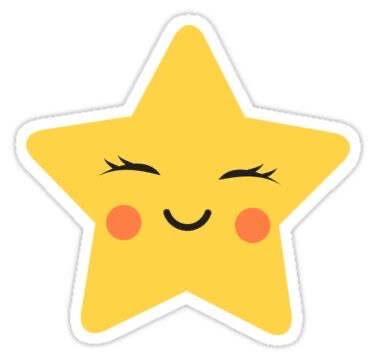 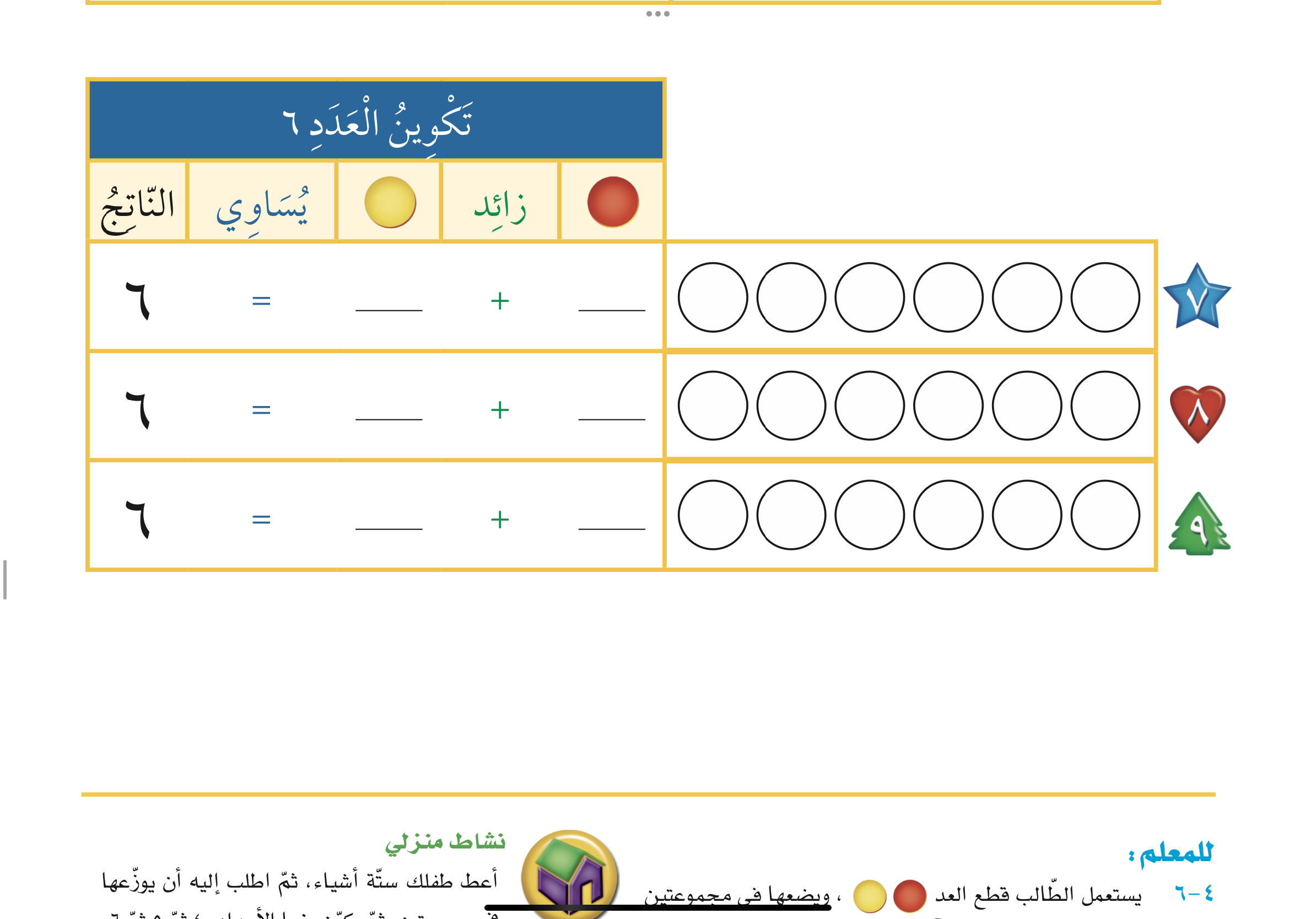 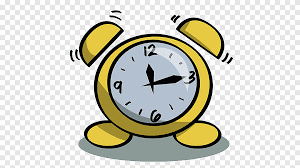 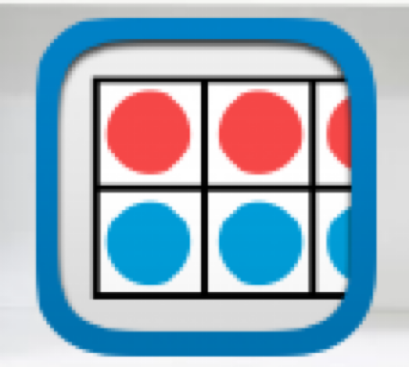 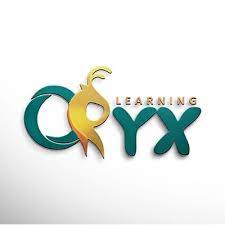 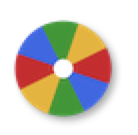 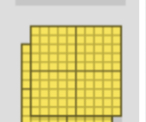 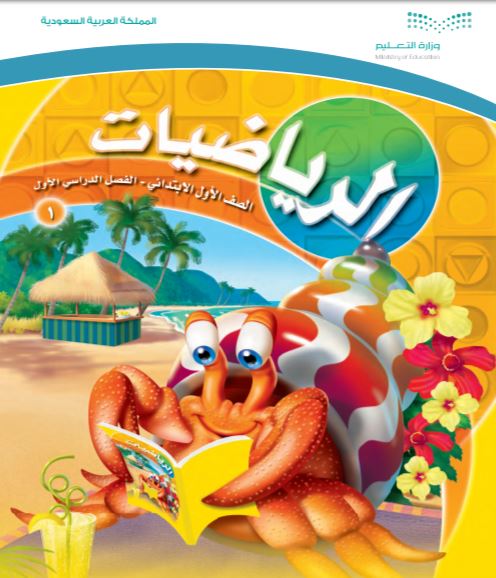 تمرين
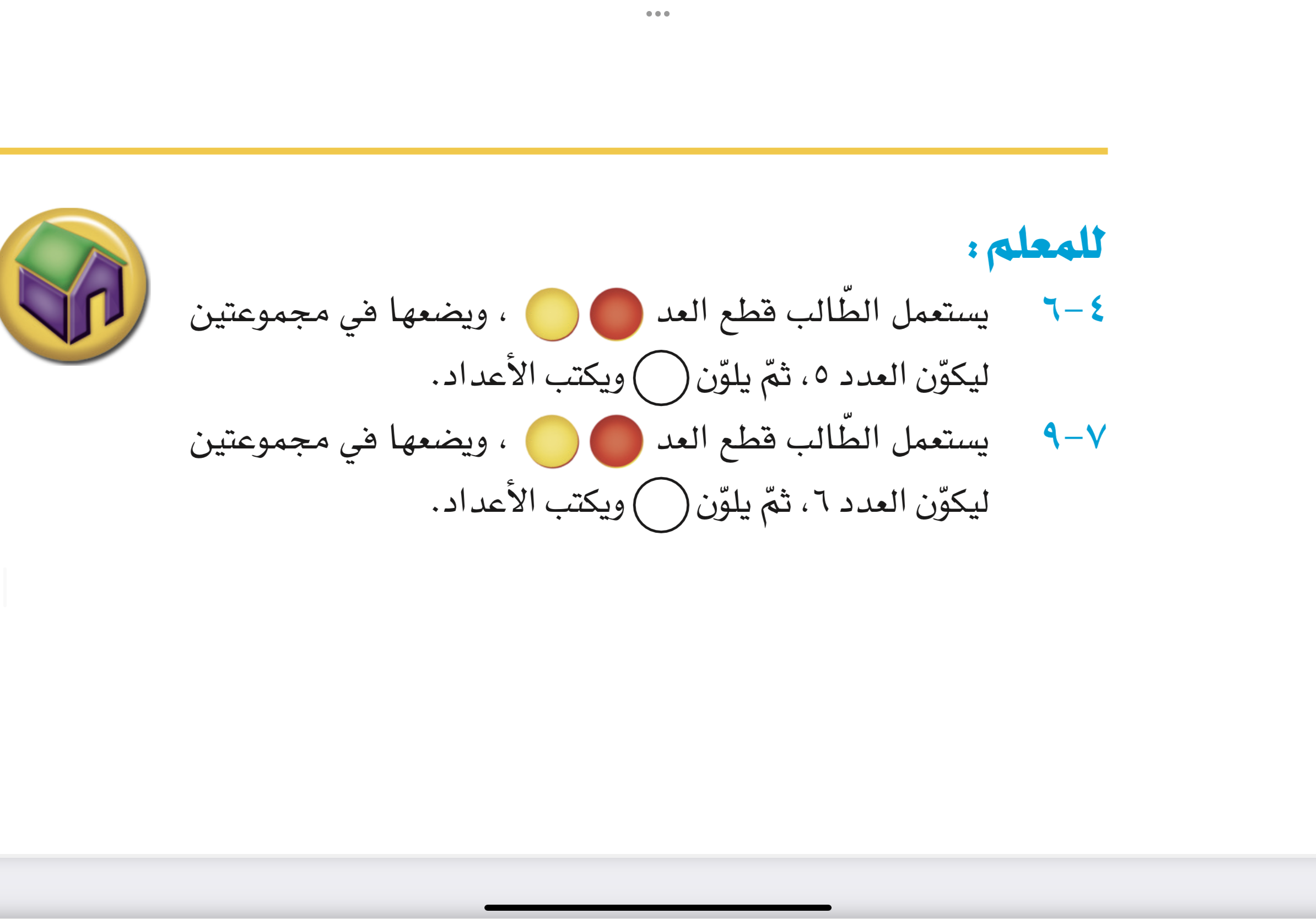 نشاط
التقويم الختامي
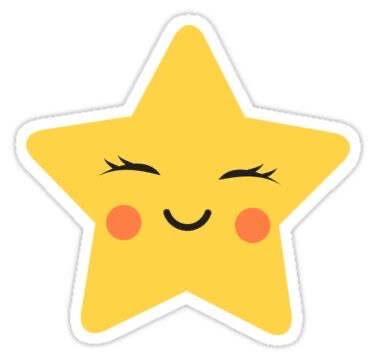 ?
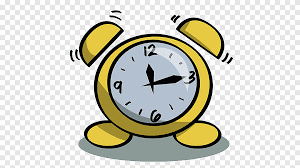 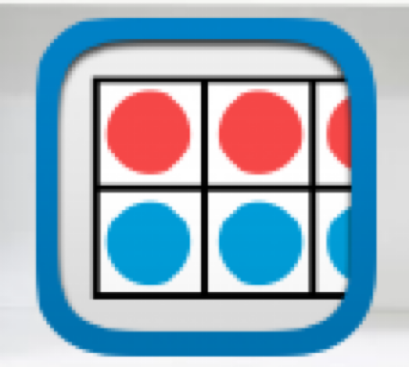 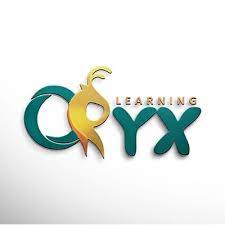 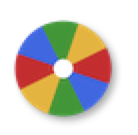 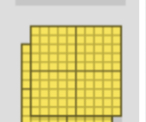 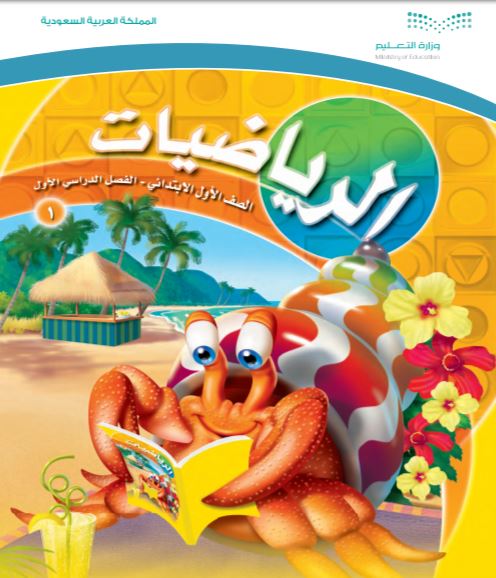 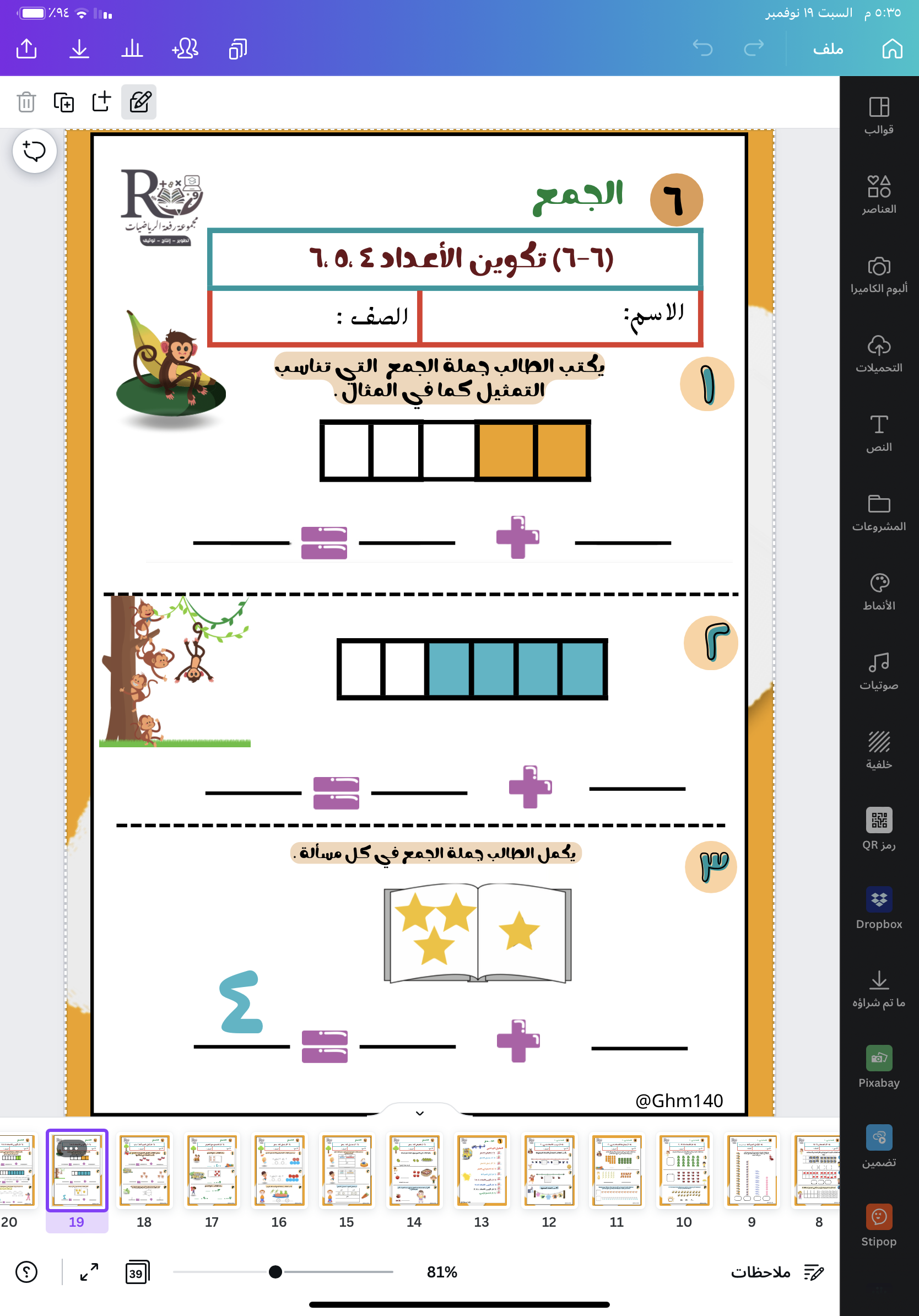 لوحة تعزيز
٣
٢
١
نجوم الحصة
اضغط رقم 
السؤال
 للرجوع